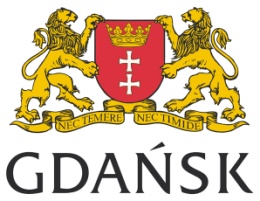 GDAŃSKIE PRZESTRZENIE LOKALNE-wyniki ankiety-
W badaniu, trwającym od 20 kwietnia do 30 czerwca 2016 roku, wzięło udział 1169 osób. Ankietę zrealizowano za pośrednictwem aplikacji internetowej, a jej wynik może stać się ważnym elementem w kreowa­niu wyższej jakości życia w przyjaznej, dostępnej i bezpiecznej przestrzeni.
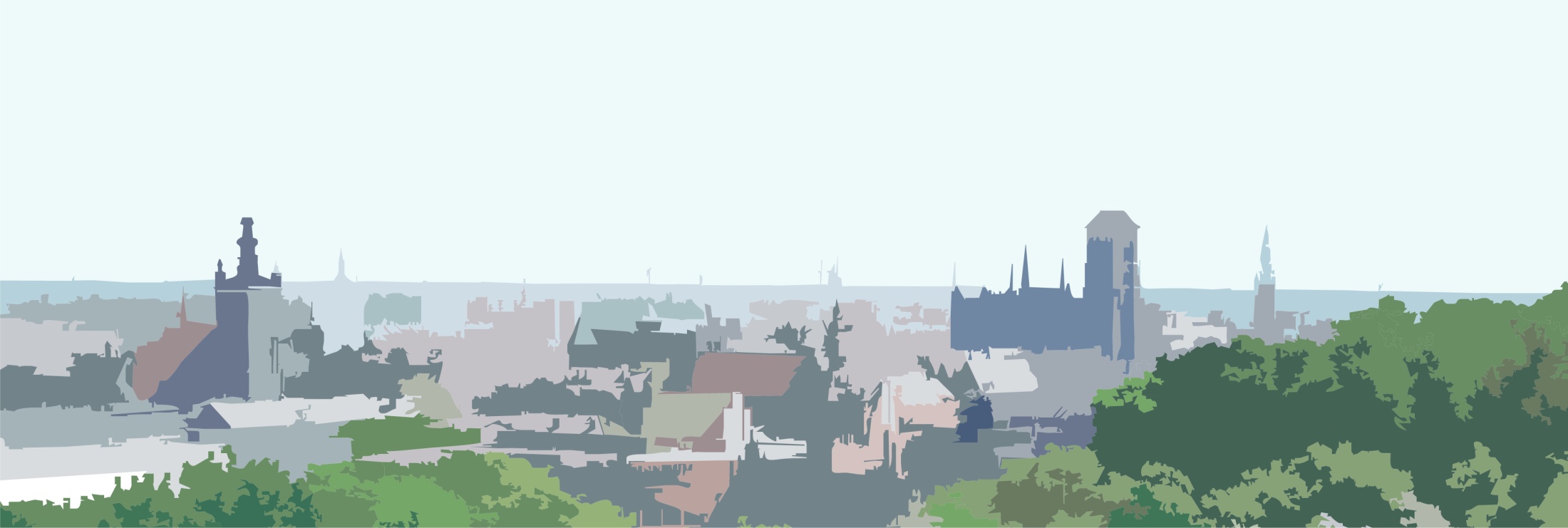 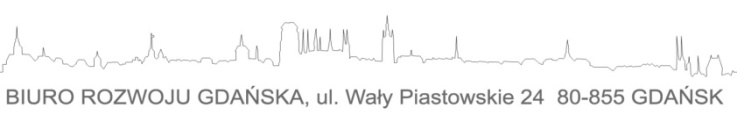 Ankietowani (metryczka)
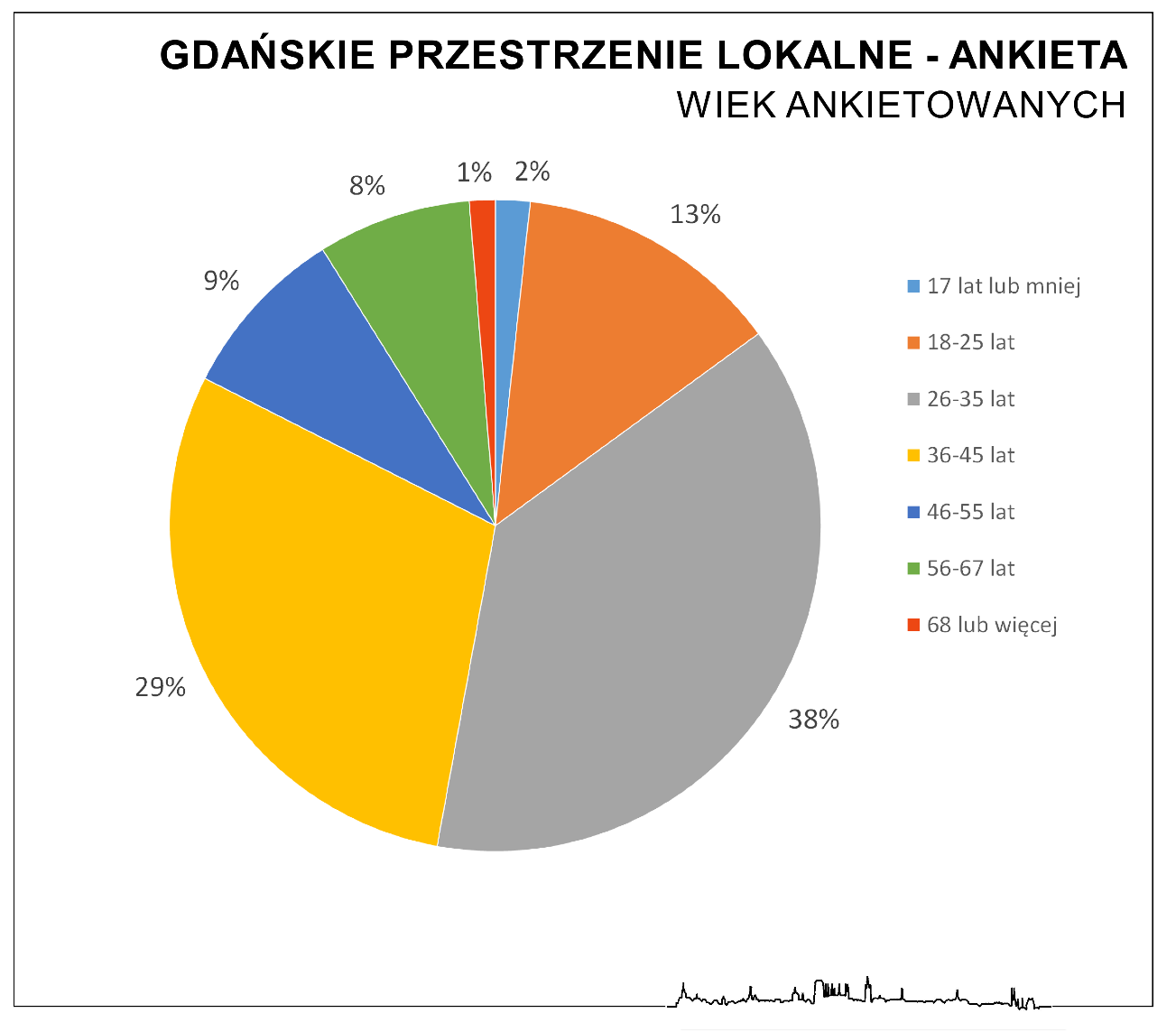 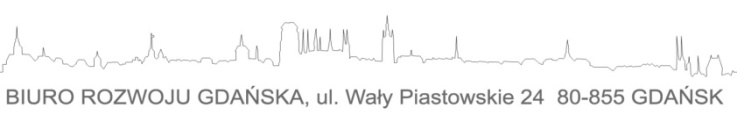 Ankietowani (metryczka)
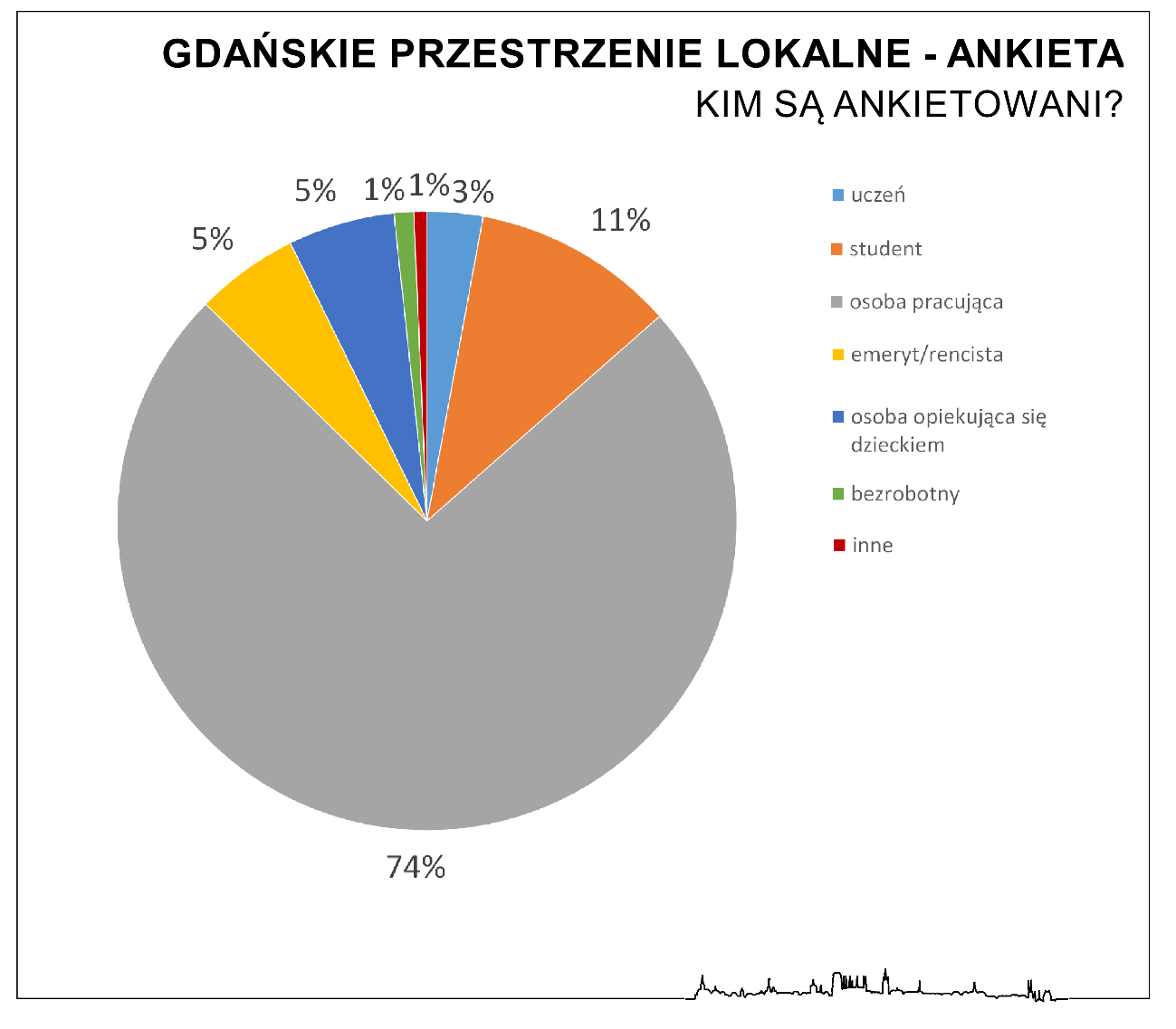 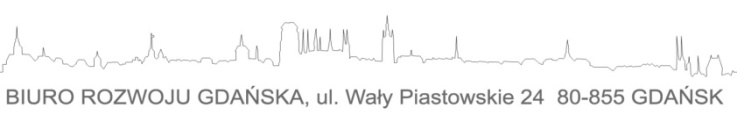 Miejsce zamieszkania ankietowanych
suma: 1169 głosów
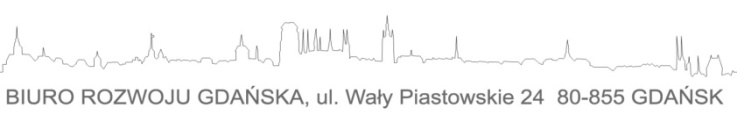 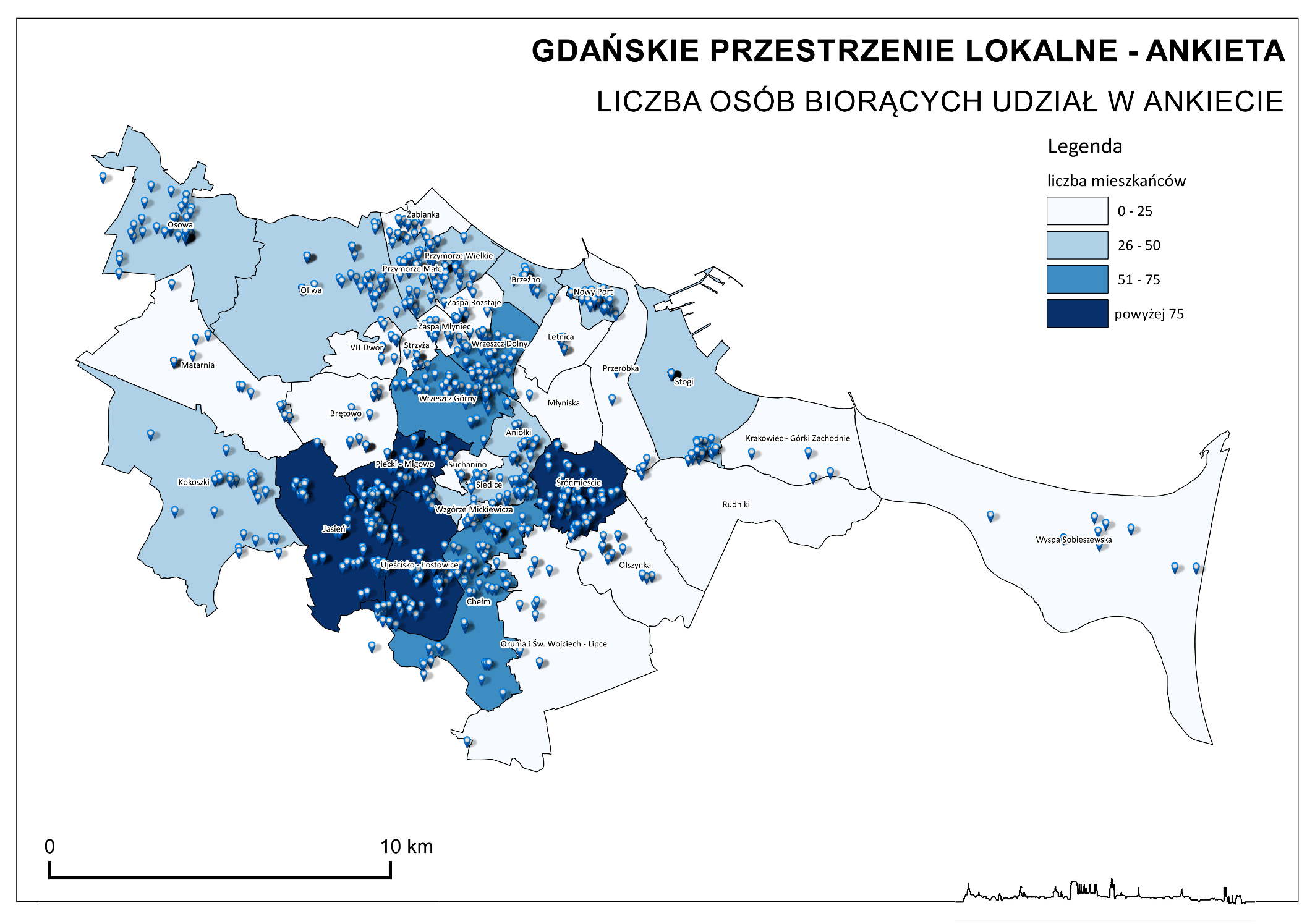 Miejsce zamieszkania ankietowanych
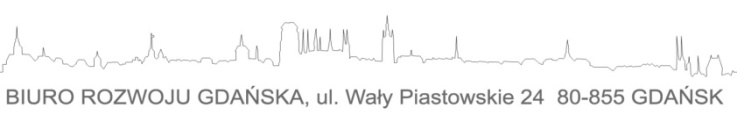 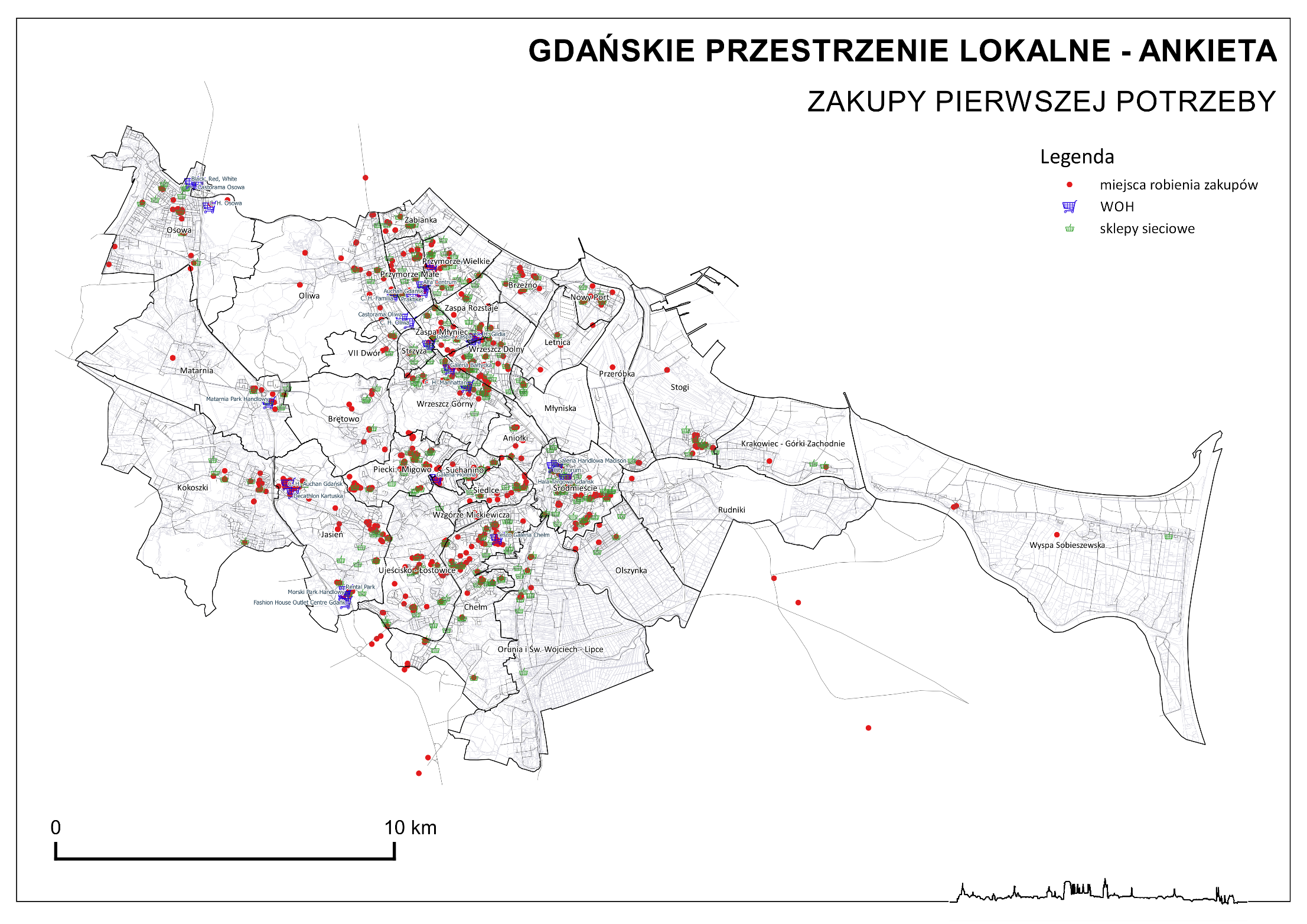 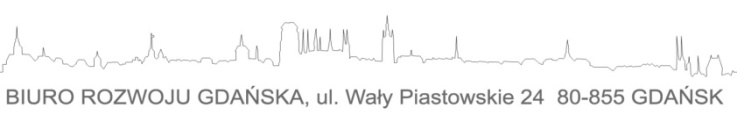 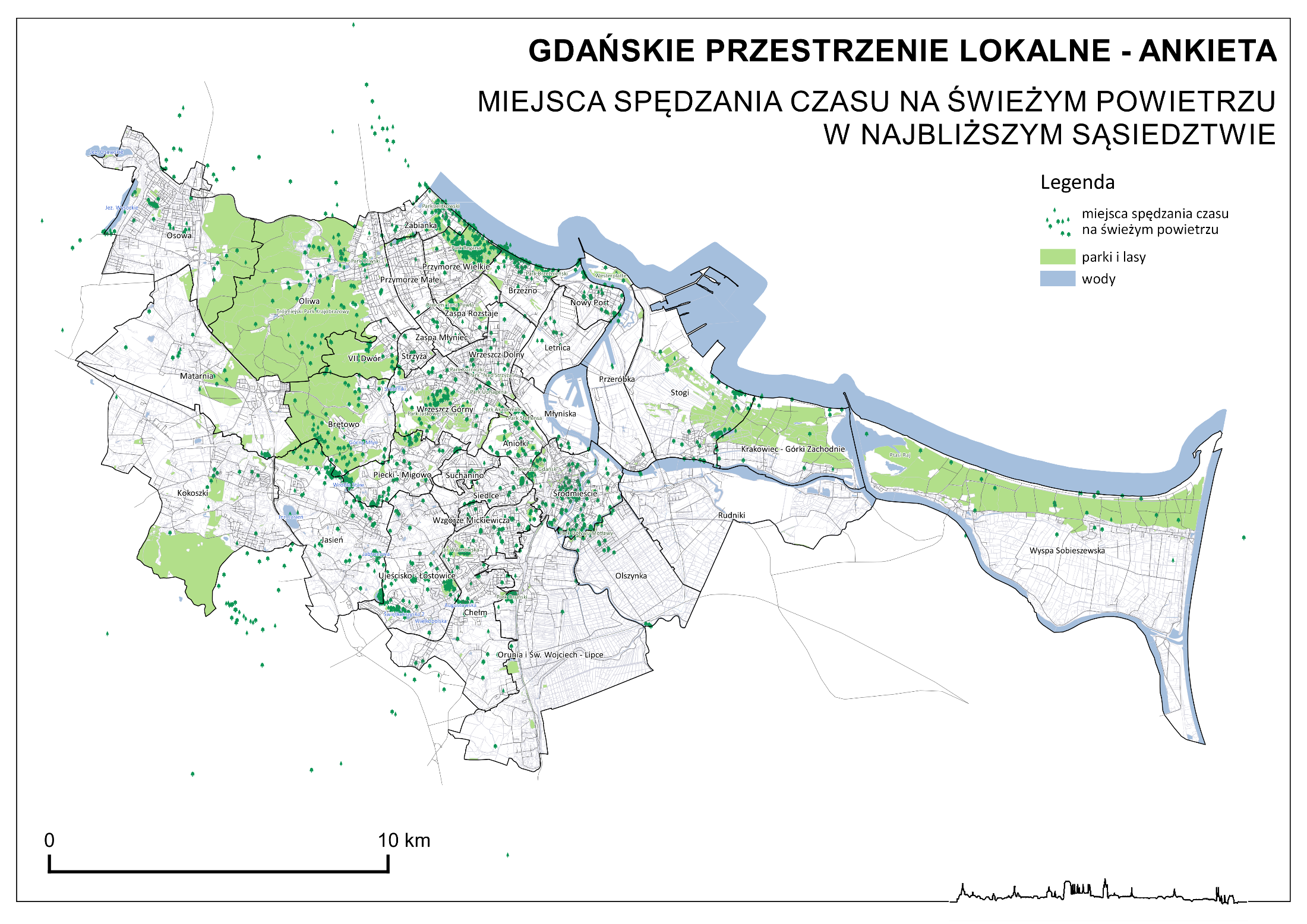 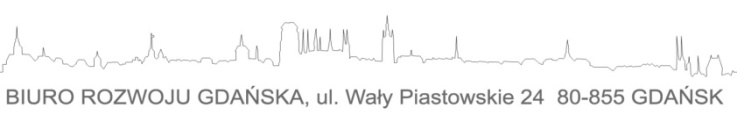 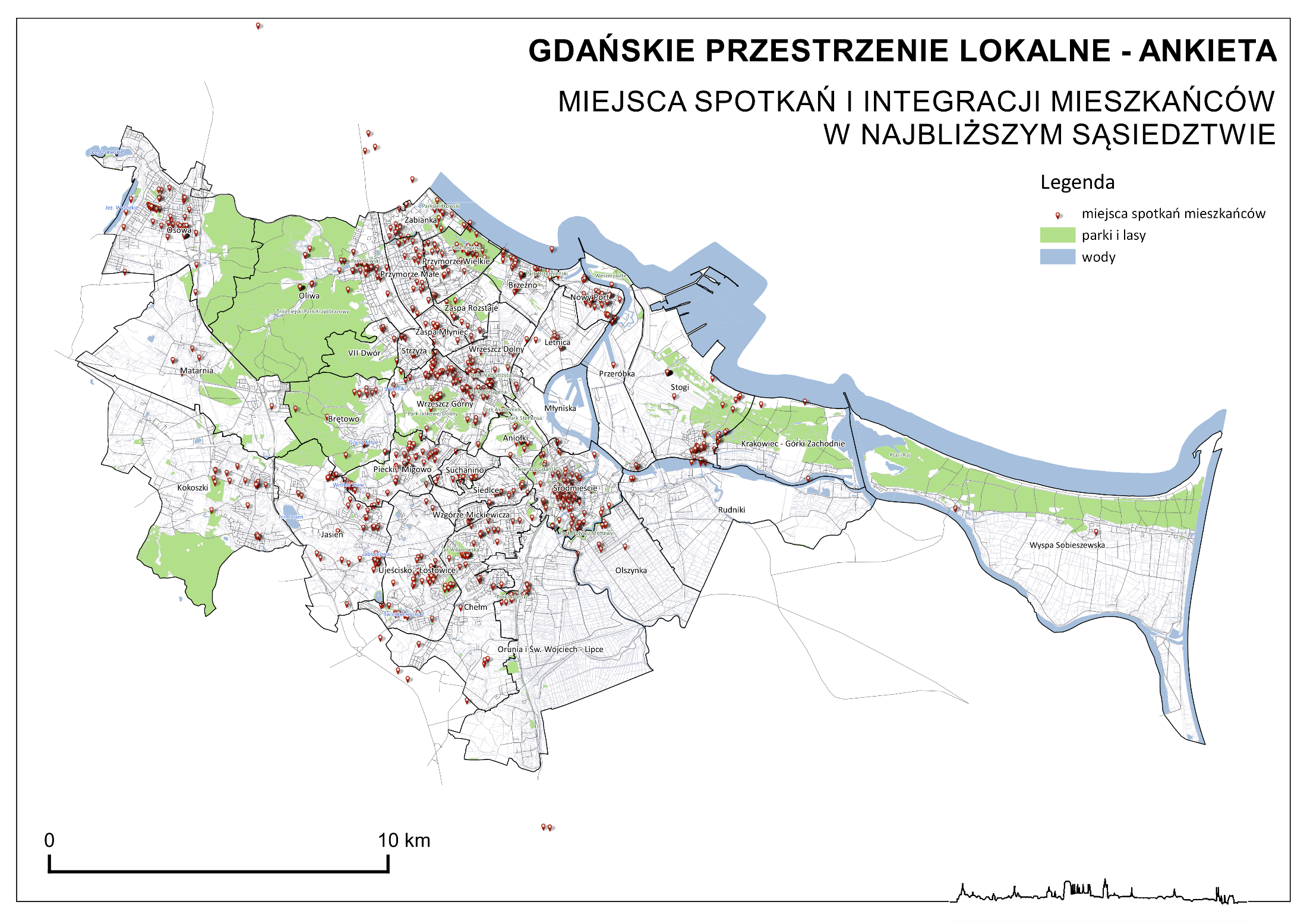 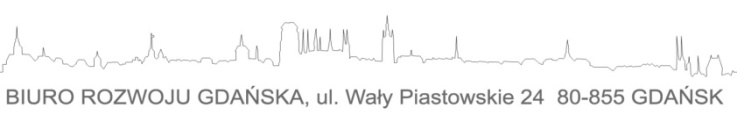 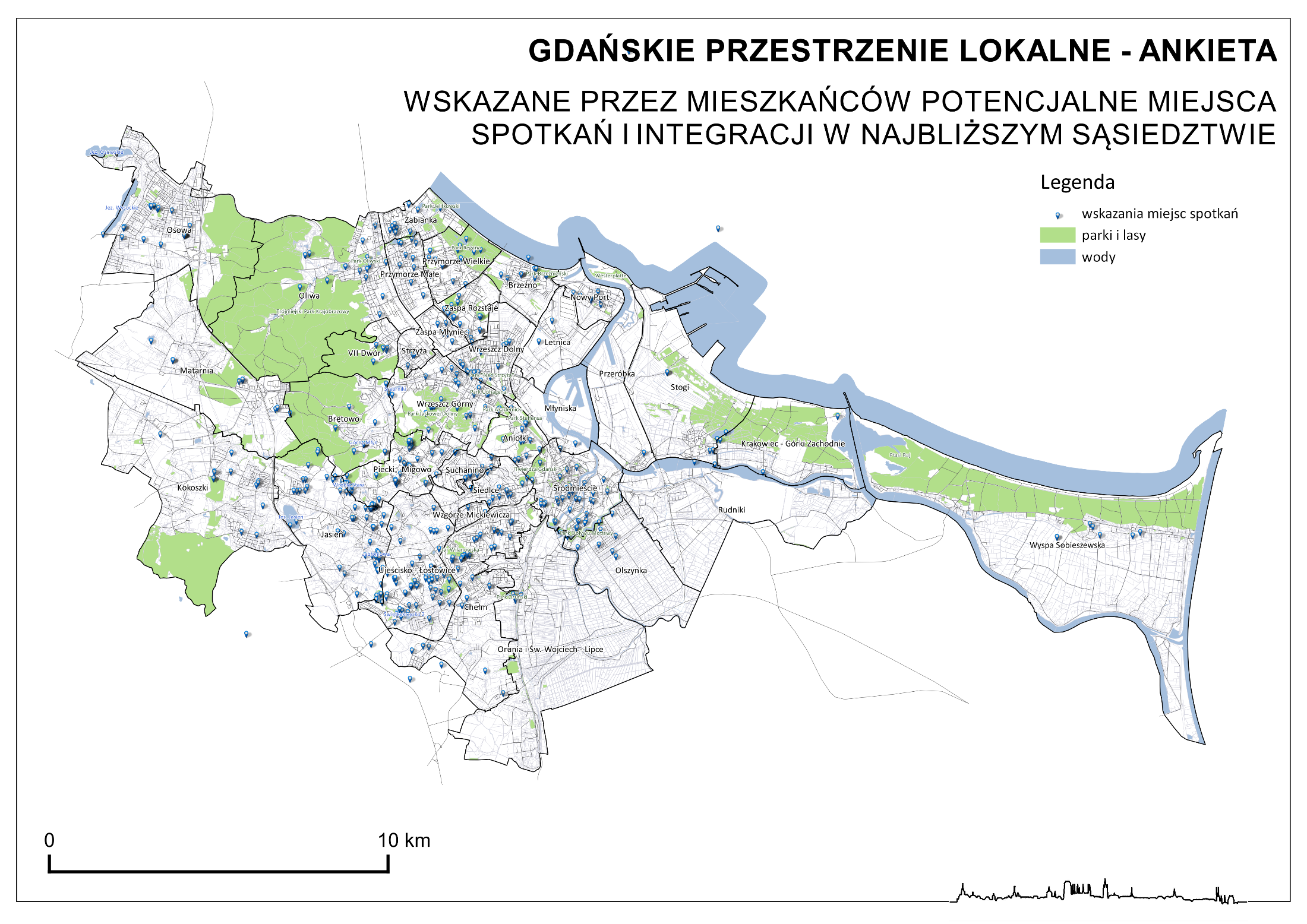 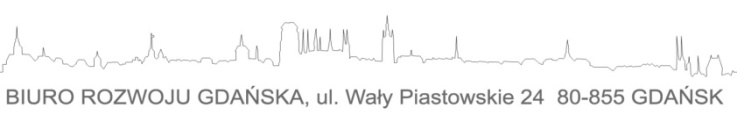 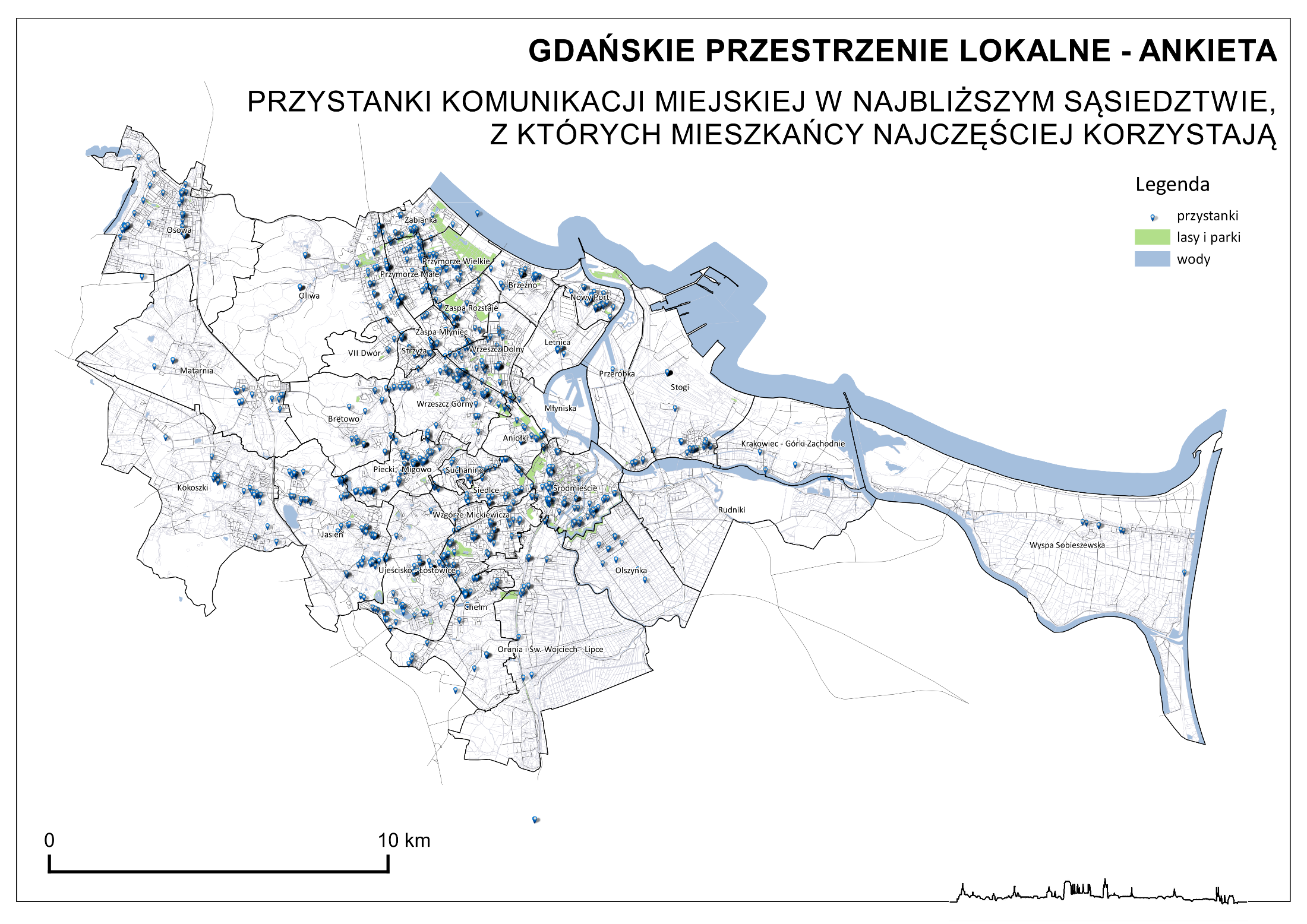 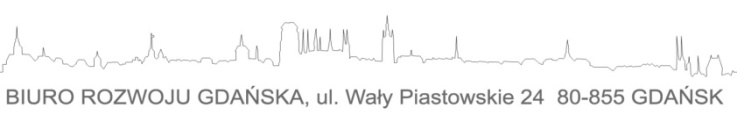